Top 10 Länder nach Anzahl neuer Fälle in den letzten 7 Tagen
14.684.832 Fälle
      610.110 Verstorbene (4,2 %)
Quelle: ECDC, Stand: 21.07.2020
[Speaker Notes: Trend: Anzahl neue Fälle der letzten 7d im Vergleich zur Anzahl neuer Fälle der Vorwoche]
7-Tages-Inzidenz pro 100.000 Einwohner
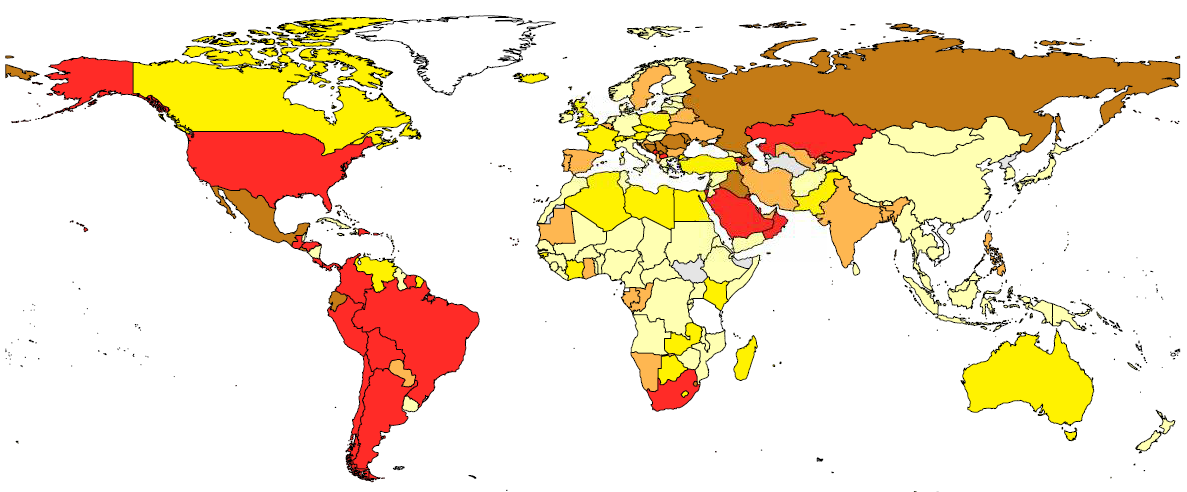 30 Länder mit einer 7-Tages-Inzidenz > 50 Fälle / 100.000 Ew.
Amerika
Afrika
Asien
Europa
Quelle: ECDC, Stand: 21.07.2020
[Speaker Notes: World_incidence]
Länder mit über 70.000 neuen COVID-19 Fällen in den letzten 7 Tagen
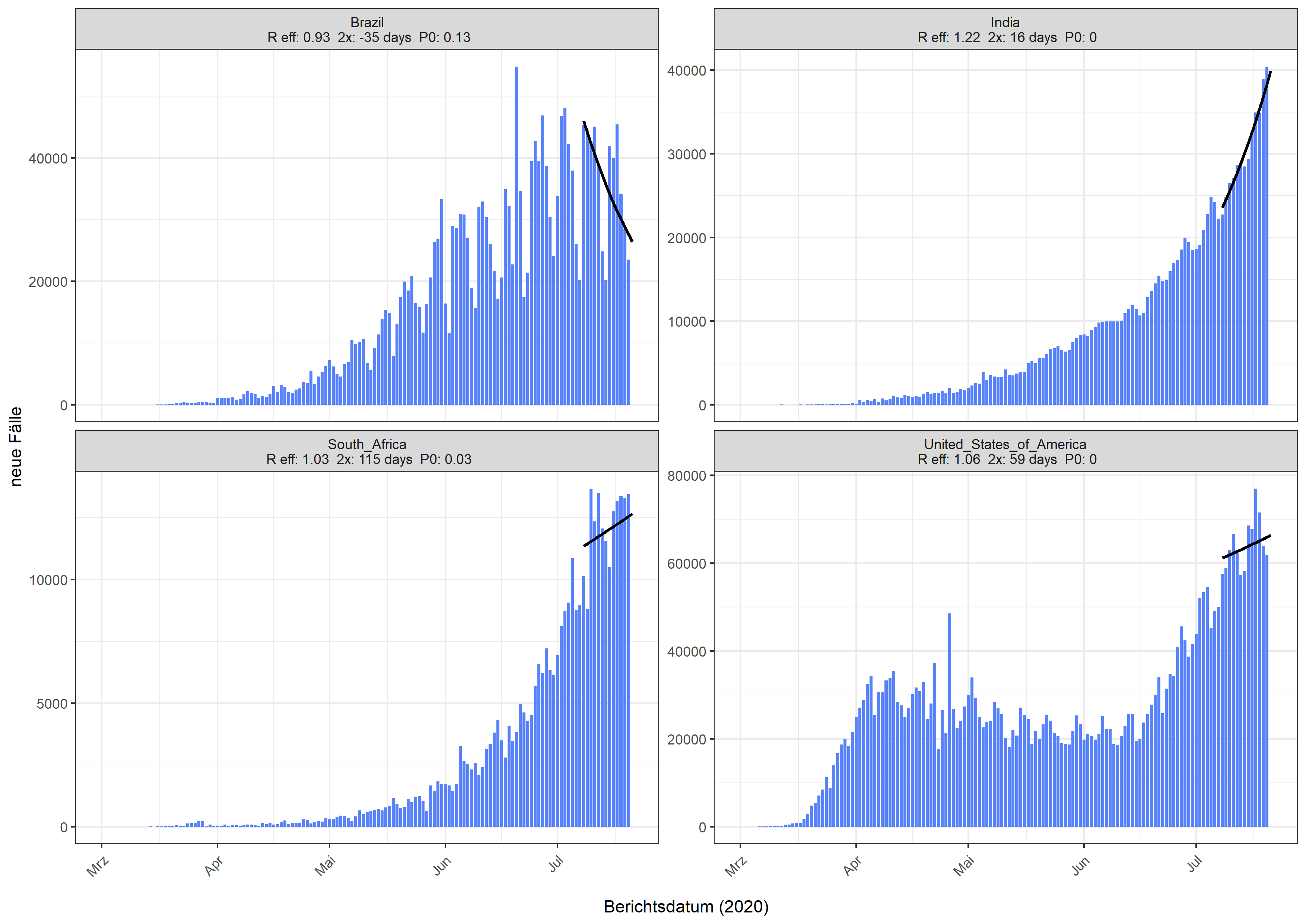 Quelle: ECDC, Stand: 21.07.2020
[Speaker Notes: trend14T_above70000]
Aktive Fälle in Indien: top 10 Städte/Distrikte
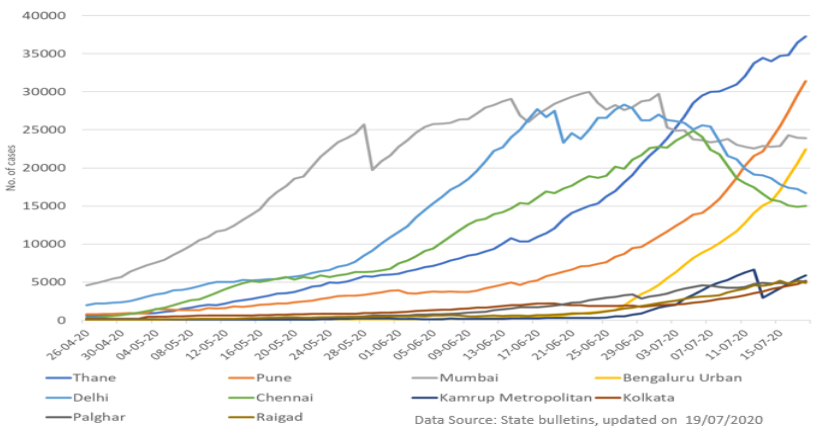 Quelle: WHO Country Office India, Stand: 19.07.2020
[Speaker Notes: https://www.who.int/docs/default-source/wrindia/situation-report/india-situation-report-25.pdf?sfvrsn=8269893f_2]
Länder mit zw. 7.000-70.000 neuen COVID-19 Fällen in den letzten 7 Tagen
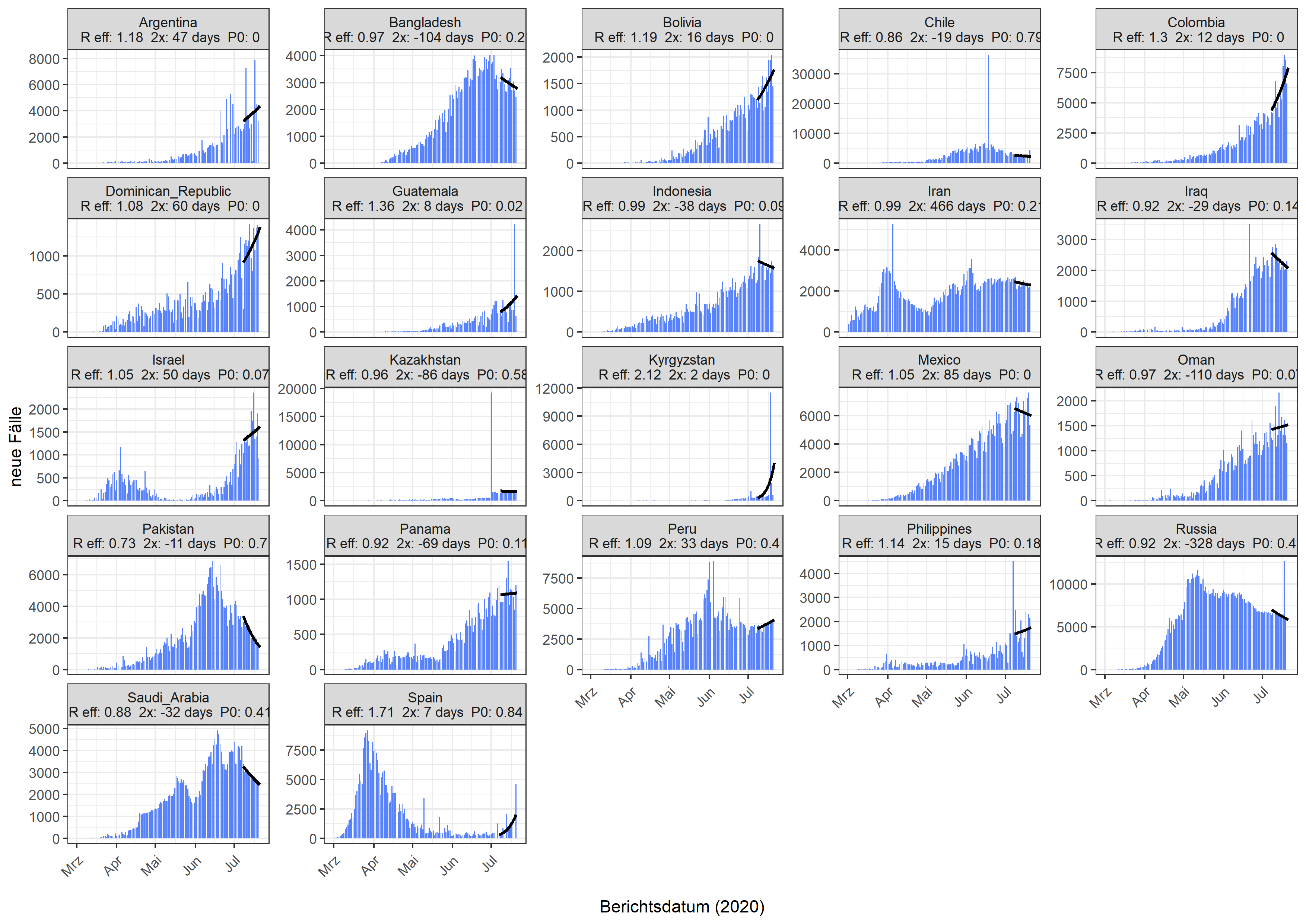 Quelle: ECDC, Stand: 21.07.2020
Länder mit zw. 700-7.000 neuen COVID-19 Fällen in den letzten 7 Tagen
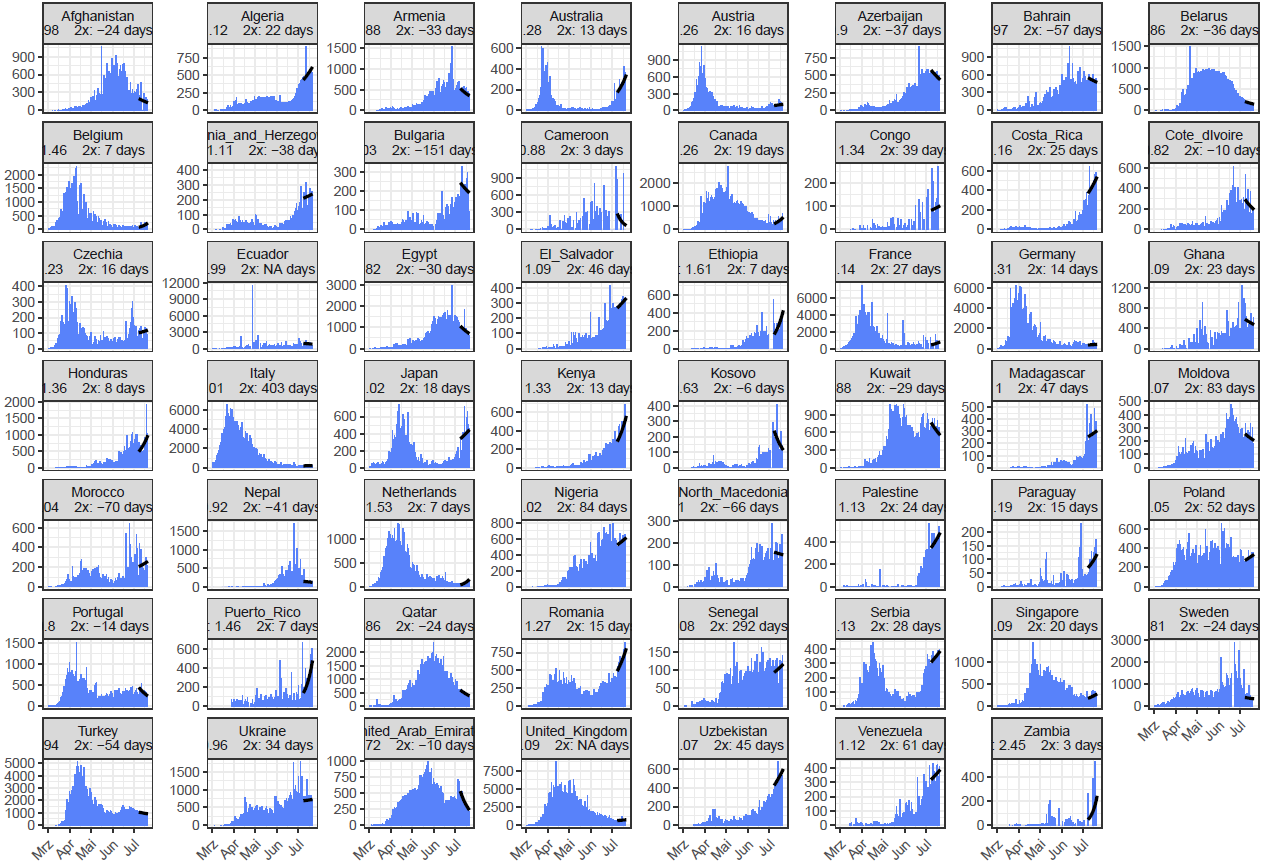 Quelle: ECDC, Stand: 21.07.2020
COVID-19/ Uruguay (3,5 Mio Ew)
1.096 Fälle
33 Todesfälle (Fall-Verstorbenen-Anteil: 3,0%) 
7T- Inzidenz: 2,17 neue Fälle / 100.000 Ew. 
Tests: 25,5 pro 1.000 EW (tägl. ca. 1.000 Tests)
Positivanteil: 0,6%
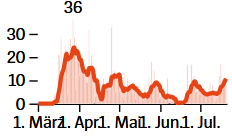 Erste 4 Fälle am 13.03.2020 aus Italien und Spanien
Maßnahmen: "libertad responsable„ (Freiheit mit Verantwortung)
Nationaler Notstand am 13.03.2020 ausgerufen
Freiwillige Quarantäne
Grenzschließung, Flugverbot, Schließung von Schulen, Verbot von Gottesdiensten und Massenveranstaltungen
Keine Ausgangssperre
Neben Kanada das einzige Land in PAHO mit eigenem PCR-Test
Robustes Gesundheitssystem, auf ambulatorische Pflege ausgerichtet.
Wenig informelle Beschäftigte im Vergleich zum Durchschnitt
Starke Institutionen und demokratische Tradition
Dünn besiedeltes Land, wenige Städte, etwa Hälfte der Bevölkerung aber in Montevideo.
[Speaker Notes: https://www.zeit.de/politik/ausland/2020-07/coronavirus-uruguay-eindaemmung-suedamerika-brasilien-argentinien/seite-2
Dashboard: https://www.gub.uy/sistema-nacional-emergencias/pagina-embebida/visualizador-casos-coronavirus-covid-19-uruguay
https://www.spiegel.de/politik/ausland/coronavirus-in-uruguay-eine-oase-im-zentrum-der-pandemie-a-e73055d5-d3ba-465a-a9c6-86488d64981c
https://ourworldindata.org/coronavirus-testing]
Zusammenfassung
Epidemiologie
Amerika:  ca. 58 % der neuen Fälle und ca. 62 % der neuen Todesfälle in den vergangenen 7 Tagen (die meisten Fälle / Todesfälle in Brasilien, USA) 
Asien: Anstieg in den vergangenen 7 Tagen vor allem in China (Xinjiang Gebiet), Hongkong, Indien, Israel, Oman aber auch in Zentralasien (Kasachstan, Kirgistan und Usbekistan)
Europa: weiterhin Anstieg der Fallzahlen, v.a. in Rumänien und Serbien. Leichter steigender Trend in Westeuropa. In Spanien steigen die Fälle wieder deutlich an
Ozeanien: Anstieg der Fälle in Melbourne, Australien: vollständiger Lockdown vom Großraum Melbourne und Shire of Mitchell zuerst bis 19.08.
Hintergrund
Veränderung der 7-Tages-Inzidenz zur vorherigen 7-Tages-Inzidenz, pro 100.000 Einwohner
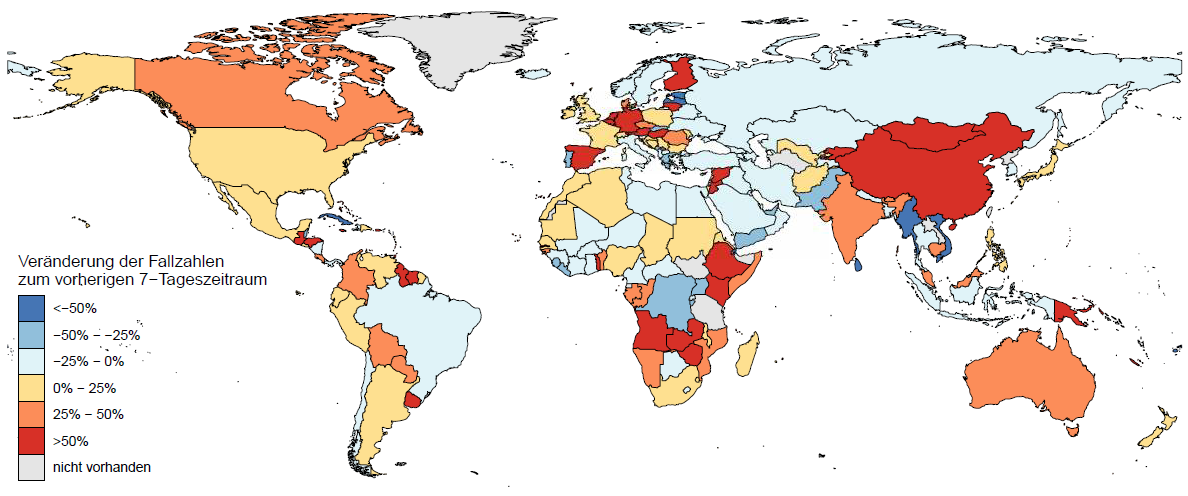 Quelle: ECDC, Stand: 21.07.2020
[Speaker Notes: World_change]